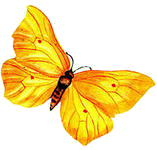 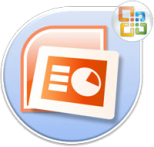 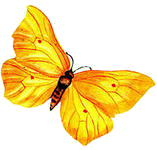 Интерактивная игра
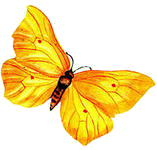 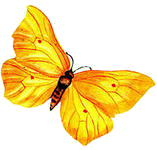 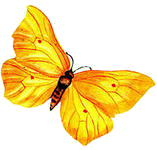 Автор Эфендиев М.М.       «     «Игалинская СОШ» 2017
Начало игры
Разминка
1 этап
2 этап
3 этап
4 этап
Финал
Конец игры
Где родился А.С. Пушкин?
В Твери
В Москве
В Нрвгороде
дальше
Когда он родился?
1799
1789
1879
дальше
Сколько всего сказок написал А.С, Пушкин?
4
7
6; 5 и 1- не закончил
в начало
Узнайте, из какой сказки эти строчки, продолжите
Три девицы под окном 
Пряли поздно вечерком. 
"Кабы я была царица, -
Говорит одна девица, -
Сижу за решёткой в темнице сырой
То на весь крещеный мир Приготовила б я пир")
Мороз и солнце,день чудесный
дальше
Жил старик со своей старухойУ самого синего моря;
Они жили в ветхой землянке
Ровно... (тридцать лег и три года. 
Старик ловил неводом рыбу, 
Старуха пряла свою пряжу.)
У Лукоморья дуб зелёный
Буря мглою небо кроет
дальше
"Свет мой, зеркальце скажи!
У самого синего моря
Ветер,ветер,ты могуч
(Да всю правду доложи:
Я ль на свете всех милее. 
Всех румяней и белее?")
в начало
Как звали сына царя Салтана?
Садко
Князь Гвидон
Буян
дальше
В кого и в какой последовательности превращался князь Гвидон?
Стрекоза
Царевна-лягушка
Комар - муха - шмель
дальше
Сколько раз закидывал старик невод в тот день, когда поймал золотую рыбку?
3 раза
1 раз
2 раза
в начало
Что поймал старик в первый и во второй раз?
Акулу
1-й раз - тину, 2-й раз - морскую траву
Бочку
дальше
Кто помогал королевичу Елисею в поисках царевны?
Солнце, месяц, ветер
Серый волк
Перепёлка
дальше
За какую плату согласился работать Балда?
За банку мёда
За коня
Три щелчка
в начало
Узнай сказку по следующим словам:Путь-дорога, терем, прялка, солнышко, месяц, ветер, свадьба.
Сказка о рыбаке и рыбке
(«Сказка о мертвой царевне»)
Садко
дальше
Откуп, дурачина, изба, терем, жемчуг, царица, корыто
(«Сказка о рыбаке ирыбке».)
Сказка о попе и работнике Балде
Сказка о мёртвой царевне
дальше
Базар, жадность, лошадь, печка, работа, оброк, море, веревка, наказание
Руслан и Людмила
Сказка о рыбаке и рыбке
(«Сказка о попе и о работнике его Балде».)
в начало
Рать, воеводы, царь, мудрец, шатер, шамаханская царица, звездочет,петушок.
Шемахинская царица
Сказка о мёртвой царевне
(«Сказка о золотом петушке».)
дальше
Кто написал стихотворение «Бородино»?
А.С.Пушкин
М.Ю.Лермонтов
Н.В.Гоголь
дальше
Кто воспитывал А.С.Пушкина?
Яковлева А.Р.
Иванова А.И.
Сурикова С.Ю.
в начало
источник шаблона
Володина Ольга Евгеньевна, МБОУ «СОШ № 12 МО «Ахтубинский район» пос. Верхний Баскунчак, учитель начальных классов